Delivering an Exceptional Moving Experience
GHC Transition Updates
US Transportation Command - Global Household Goods Contract
Agenda
HomeSafe Alliance Engagements Update
Phase-In Schedule
Carrier Quality Index (CQI)
Supplier Registration
HomeSafe - KBR Proprietary Information. Nothing on this slide is binding on HomeSafe Alliance LLC. The information on this slide is for discussion purposes only.
4/11/2023
2
Conditions Based Phase-In Approach (DRAFT)
2025
2023
2024
PEAK
Modified Conditions based Domestic Phase-In dHHG & PPM
AAR
2024 SUMMER PEAK
Modified Conditions based International Phase-In     iHHG &  iUB
AAR
PEAK
75-200
200-500
500-1,000
1,000-1,500
25%
75%
100% Domestic dHHG & PPM
CAN / PR
AK
GUAM
HI
50%
75%
AAR
50%
100%
PACOM   EUCOM
Shift AK, CAN and HI from Domestic to International Phase-In Mitigate Risk
NW NC SW MA
SC
SE
NE
NW NC SW MA
SC
SE
NE
NW NC SW MA
SC
SE
NE
NW NC SW MA
SC
SE
NE
NW NC SW MA
SC
SE
NE
NW NC SW MA
SC
SE
NE
NW NC SW MA
SC
SE
NE
100% of Both Domestic 
And 100%  International 
IHHG & iUB
100% Domestic dHHG & PPM
HomeSafe - KBR Proprietary Information. Nothing on this slide is binding on HomeSafe Alliance LLC. The information on this slide is for discussion purposes only.
4/11/2023
3
USTC Transition Phase-in (Subject to Change)
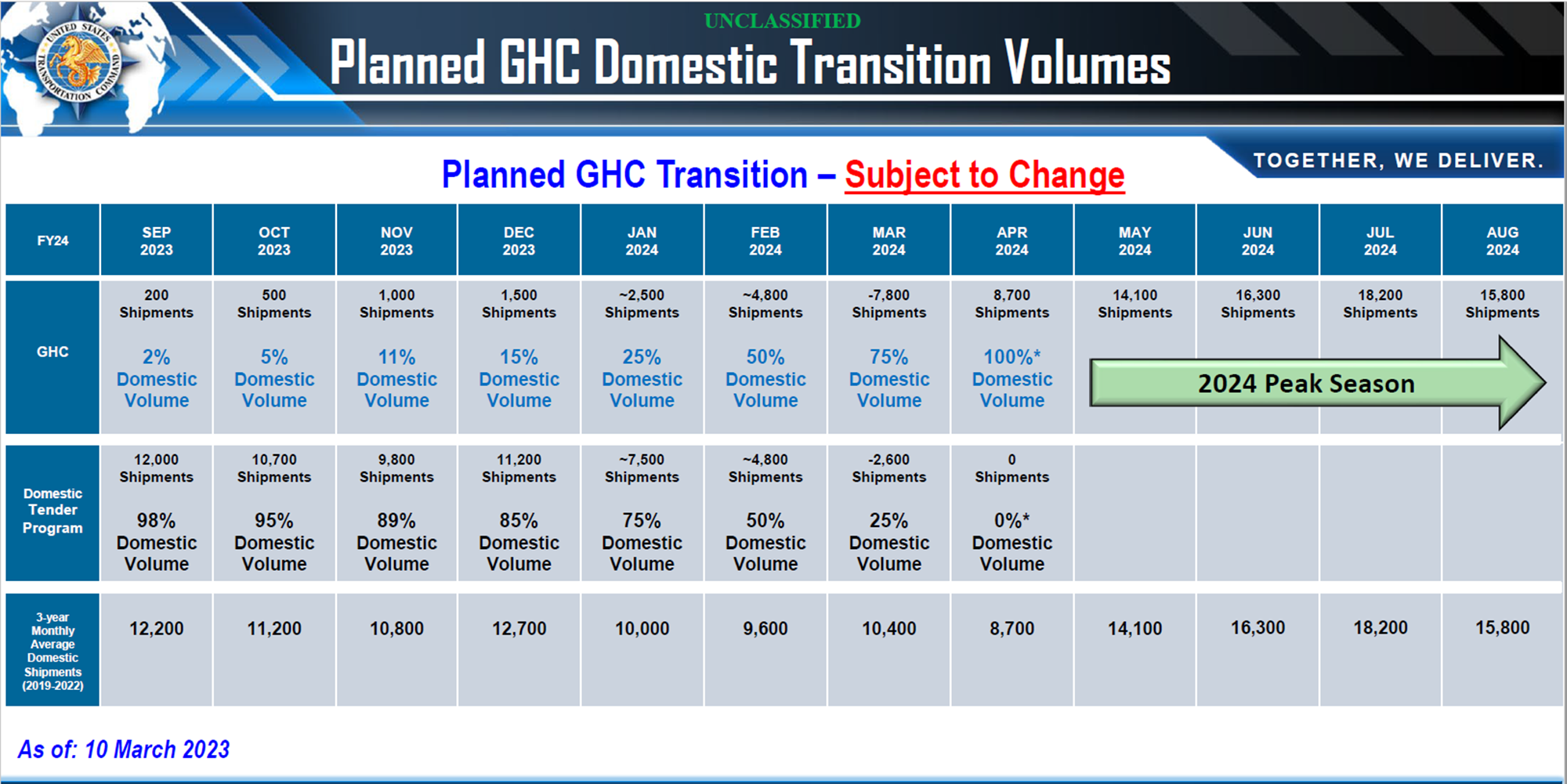 HomeSafe - KBR Proprietary Information. Nothing on this slide is binding on HomeSafe Alliance LLC. The information on this slide is for discussion purposes only.
4/11/2023
4
Carrier Quality Index (CQI)
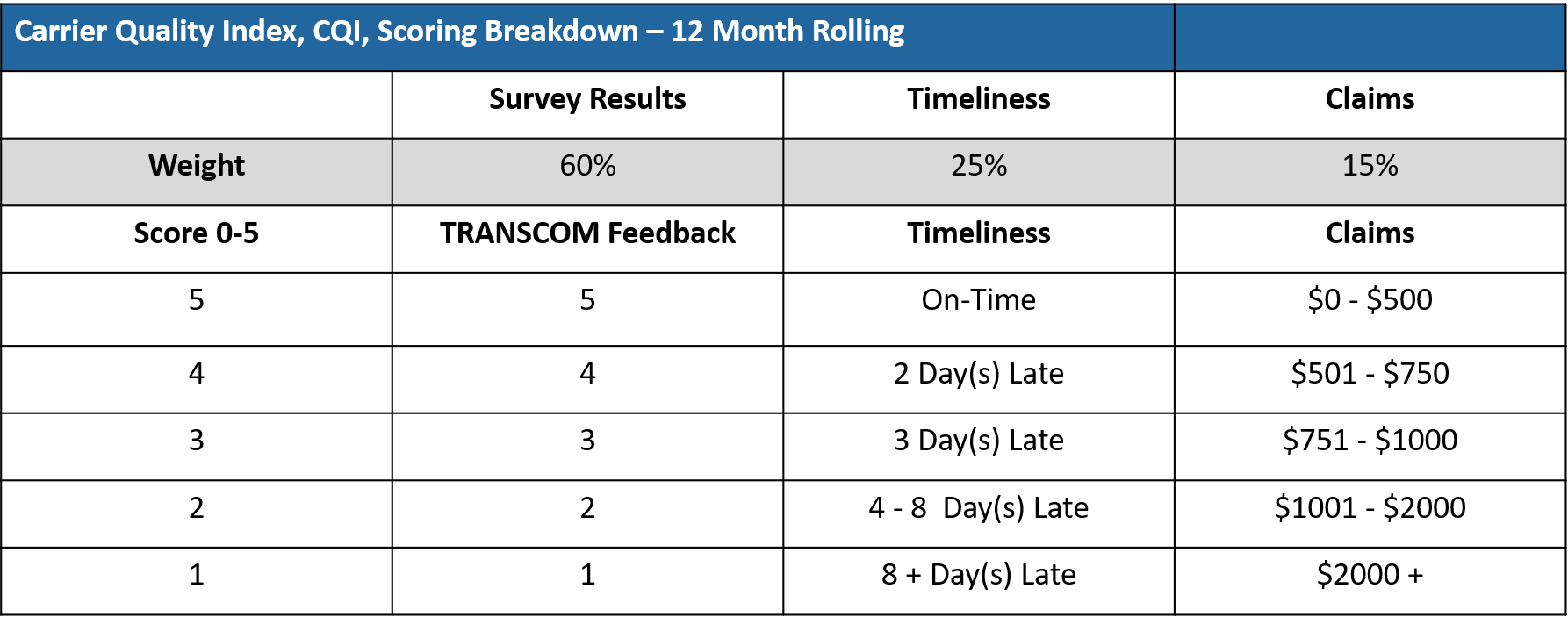 HomeSafe - KBR Proprietary Information. Nothing on this slide is binding on HomeSafe Alliance LLC. The information on this slide is for discussion purposes only.
4/11/2023
5
CSS Survey to CQI Scoring
HomeSafe - KBR Proprietary Information. Nothing on this slide is binding on HomeSafe Alliance LLC. The information on this slide is for discussion purposes only.
4/11/2023
6
Origin Services – Likert Score Questions
HomeSafe - KBR Proprietary Information. Nothing on this slide is binding on HomeSafe Alliance LLC. The information on this slide is for discussion purposes only.
4/11/2023
7
Destination Services - Likert Score Questions
HomeSafe - KBR Proprietary Information. Nothing on this slide is binding on HomeSafe Alliance LLC. The information on this slide is for discussion purposes only.
4/11/2023
8
Progressive Weighted Quality Distributions
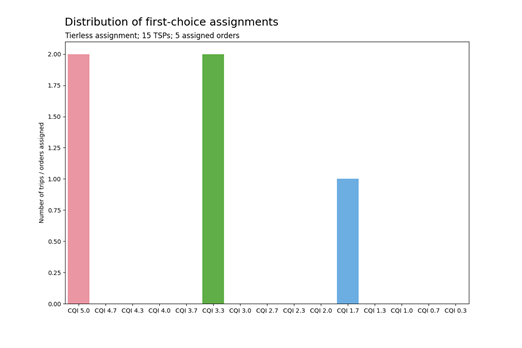 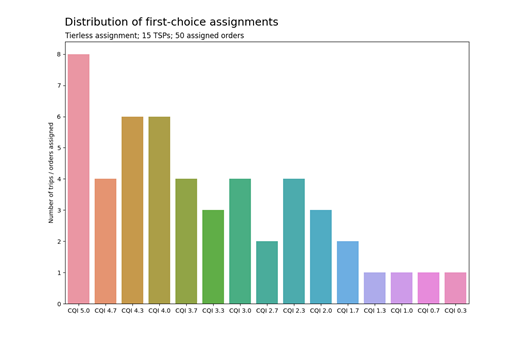 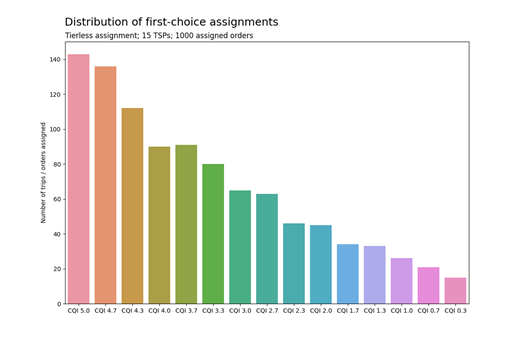 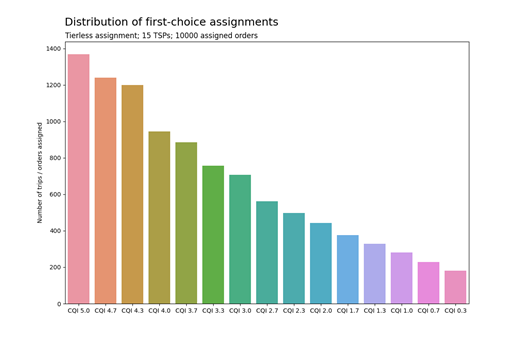 5K
1K
50
5
HomeSafe - KBR Proprietary Information. Nothing on this slide is binding on HomeSafe Alliance LLC. The information on this slide is for discussion purposes only.
4/11/2023
9
[Speaker Notes: Top chart can’t read

Progressively Weighted Distro]
HomeSafe Alliance Supplier Registration
HomeSafe Supplier:
Go to Supplier Registration, HSASupplier.com to create your company profile.  (2 Step Process)
1st Step – Create Profile (General Information, Company Address, Business Data, Company Classification) 
NOTE:  Geographical Service Areas is for OA/DA and 3rd Party Services ONLY
Registration is required for each local agency
2nd Step – Accounts Payable and Tax Information

Accuracy and thoroughness of your records will help HomeSafe have the best possible view of your firm and how we may be able to work together.

Service Provider Terms and Conditions:
General Framework Agreement (Company Specific, to be sent direct via email)  
Exhibits (To be posted on www.HomeSafeAlliance.com)
HomeSafe Standards Performance Work Statement
General Terms and Conditions (Insurance, Indemnities, etc.)
Flowdowns (Mandatory FAR and DFAR Clauses)
Service Contract Act Wage Determinations

For questions, please contact us at Contact@HomeSafeAlliance.com
HomeSafe - KBR Proprietary Information. Nothing on this slide is binding on HomeSafe Alliance LLC. The information on this slide is for discussion purposes only.
4/11/2023
10
Please visit us for more information at:
Main Website: www.homesafealliance.com
Supplier Registration: HSASupplier.com
Facebook: www.facebook.com/HomeSafeAlliance
LinkedIn: www.linkedin.com/company/homesafe-alliance
Twitter: @homesafe_all
Email: Contact@homesafealliance.com